1
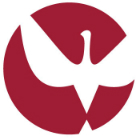 Implementação dum processo iterativo para otimização de stocks
Modelação Estatística e Análise de Dados
Aluno: Bruno Jorge Pereira da Silva
Orientação: Jorge Manuel Azevedo Santos
	     José Miguel Gomes Saias
2
Índice
Objetivos
Metodologia
Conceitos e Enquadramento Teórico 
Protótipo
Conclusões
Trabalho Futuro
Bibliografia
3
Objetivos
Desenvolver uma ferramenta que calcule iterativamente a quantidade ótima a encomendar utilizando modelos de otimização global dum sistema de stocks com penúria permitida e com tempo de reposição e procura aleatórias sob suposição de baixas probabilidades de rotura por ciclo (a).
4
Metodologia
Como suporte aos objetivos definidos e respectiva demonstração de resultados foi desenhado um website e uma versão “portátil” (JavaSwing):
Base Teórica:
Teoria de Inventário
(Teoria de Stocks)
Plataforma (ambiente de desenvolvimento):
NetBeans IDE 8.0.2

Linguagem de programação:
Java 

Linguagem de marcação:
XHTML
5
Conceitos e Enquadramento Teórico
Reposição Instantânea e Penúria NÃO Permitida
Este modelo é implementado quando a reposição dos produtos é instantânea e a quantidade de produto em stock NÃO admite roturas.
Q- Quantidade encomendada
T- Intervalo de tempo entre encomendas
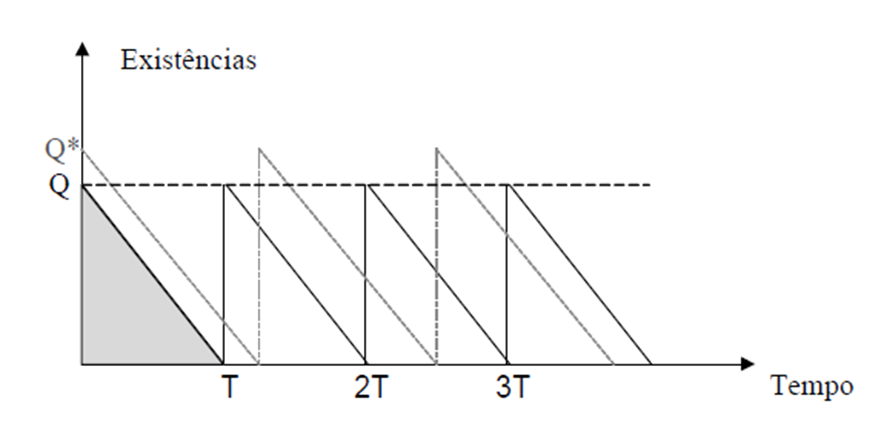 6
Conceitos e Enquadramento Teórico (cont.)
O objetivo deste modelo consiste em determinar o valor de Q que minimiza o custo de funcionamento do Sistema, que consiste na soma de duas parcelas: Custos de Encomenda (minimizados encomendando grandes quantidades poucas vezes); Custos de Posse (minimizados encomendando pequenas quantidades muitas vezes).
7
Dedução da EOQ
8
Conceitos e Enquadramento Teórico (cont.)
Reposição Instantânea e Penúria Permitida:
Este modelo é implementado quando a reposição dos produtos é instantânea e a quantidade de produto em stock admite roturas, ou seja, a reposição dos produtos é considerada instantânea mas são admitidas roturas nos stocks dos produtos.
9
Conceitos e Enquadramento Teórico (cont.)
Quando chegamos a um nível de encomenda M, que é o valor das existências a partir do qual se coloca uma nova encomenda. Essa poderá ser entregue logo ou demorar tempo. Temos então duas fontes de aleatoriedade, procura média com variância e tempo médio de reposição com variância.
O conceito mais importante deste sistema de gestão de stocks, obriga a saber constantemente as existências em cada momento para saber Quando encomendar e Quanto encomendar.
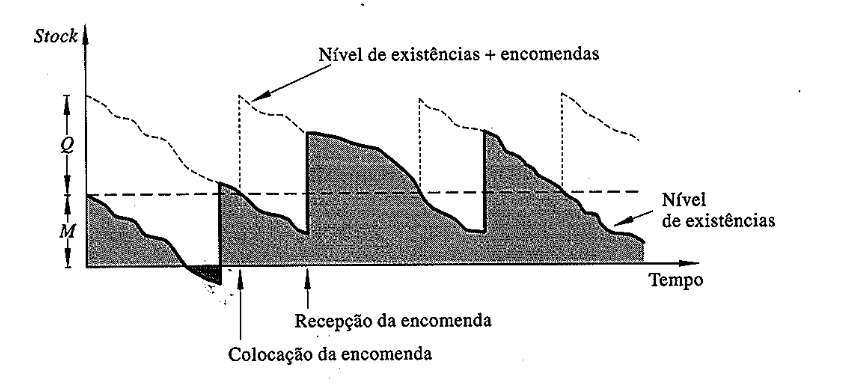 10
Conceitos e Enquadramento Teórico (cont.)
O objetivo consiste em determinar os valores de Q e de M que minimizam o custo de funcionameto do Sistema, que consiste na soma de 3 parcelas: Custos de Encomenda (minimizados encomendando grandes quantidades poucas vezes); Custos de Posse (minimizados encomendando pequenas quantidades muitas vezes e com baixos níveis de encomenda) e finalmente Custos de rotura (minimizados adotando altos níveis de encomenda).
11
Conceitos e Enquadramento Teórico (cont.)
12
Conceitos e Enquadramento Teórico (cont.)
Em ordenadas temos:Função densidade de probabilidadeQuantidade em falta [Ton]
13
Conceitos e Enquadramento Teórico (cont.)
14
Conceitos e Enquadramento Teórico (cont.)
Considerando distribuições independentes para o consumo  em cada momento temporal:
=> nas condições do limite central:
Podemos definir a probabilidade de ocorrerem roturas ():


Podemos definir o stock de segurança como:  

quantidade em falta ():
15
Conceitos e Enquadramento Teórico (cont.)
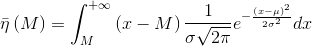 Função de Perdas Normal:
Recorda-se que:                                 e
Tem-se 
             
                                                                          mas

Portanto                                                                          e finalmente
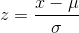 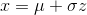 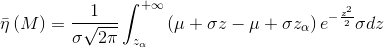 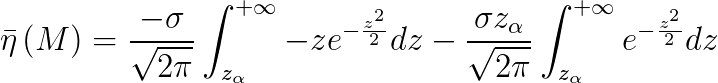 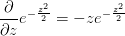 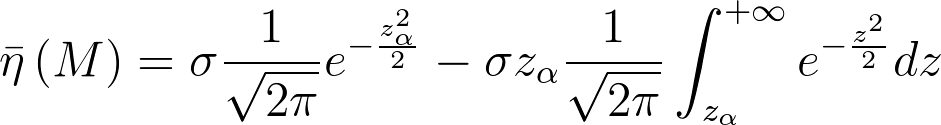 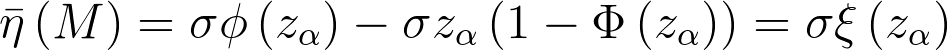 16
Desenvolvimento do Protótipo
17
Desenvolvimento do Protótipo (cont.)
18
Desenvolvimento do Protótipo (cont.)
19
Desenvolvimento do Protótipo (cont.)
Hiperligação:
Aplicação Web
A aplicação web está alojada no seguinte endereço web:
http://alunos.di.uevora.pt:8080/otimizacaodestocks/

Executáveis (versão portátil)
As versões executáveis da aplicação com o interpretador Java (JAR) estão alojadas no seguinte endereço: 
http://host.di.uevora.pt/~jsaias/optim/

Nota: Para correr a versão executável tem de ter o JRE (Java Runtime Environment) instalado na máquina.
20
Algoritmo
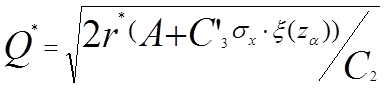 21
Conclusões
Verificou-se que se podia resolver um problema que exigia  iterações fastidiosas e com consultas a duas tabelas (Tabela da normal e da Função de perdas normal) com alguma facilidade numa folha de cálculo. Com a facilidade de acesso à Internet existente hoje em dia, decidimos implementar o algoritmo num servidor para possibilitar o livre acesso a esta ferramenta.
22
Trabalho Futuro
Como trabalho futuro seria importante:

    Estender a aplicação para suportar outras distribuições matemáticas;
    Criar um módulo que efetuasse uma simulação através de histórico;
    Melhorar o cálculo do alfa, isto é, ultrapassar os problemas decorrentes da formulação conduzir a probabilidades de rotura superiores à unidade, nomeadamente permitindo a visualização dos valores das primeiras iterações até o programa acusa erro.
23
Bibliografia
BALLOU, Ronald H. (2004), “Business Logistics/Supply Chain Management”, 5ªedição, Pearson.

Bergsten H., JavaServer Faces, O'Reilly Media, 2004

Bronson, R.; G. Naadimuthu. (2001) Investigação Operacional. Colecção Schaum (2ª. Ed.). McGraw-Hill Portugal.

CARVALHO, José Crespo (2004), “A Lógica da Logística”, 1ª edição, Lisboa, Edições Sílabo.

CARVALHO, José Crespo (2010), “Logística e Gestão da Cadeia de Abastecimento”, 1ªedição, Lisboa, Edições Sílabo.

CHOPRA, S. et al (2004), “Supply Chain Management: Strategy, planning, and control”, 2ª edição, NJ, Pearson Education Inc.

CHRISTOPHER, Martin (2005), “Logistics and Supply Chain Management, Creating Value-Added Networks”.
24
Bibliografia (cont.)
COSTA, R. (2002), “Elementos de Apoio às Aulas de Introdução à Investigação Operacional”, Licenciatura em Matemática, Departamento de Matemática, FCT/UNL.

Geary D., Horstmann G., Core JavaServer Faces (3rd Edition), Prentice Hall, ISBN-10: 0137012896

Hillier, F., Lieberman, G. (2001). Introduction To Operations Research, Seventh Edition, McGraw Hill.

Khare T., Apache Tomcat 7 Essentials, Packt Publishing, 2012

Tavares, L. V., Oliveira, R.C., Themido, Isabel H. E Correia, F.N. (1996). Investigação Operacional. Lisboa: McGraw-Hill.

The Java™ Tutorials, Oracle Java Documentation [Consultada em 18 de Fevereiro de 2015], Disponível em http://docs.oracle.com/javase/tutorial/

Wiley Nicholas S., Professional Java for Web Applications, 2014, ISBN: 978-1-118-65646-4